SignWriting Vision 2030
for the future of Sutton SignWriting
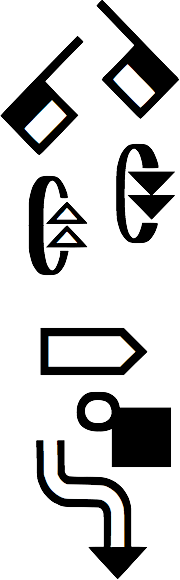 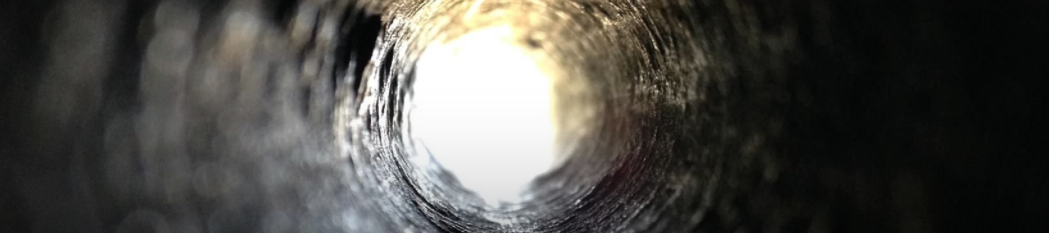 by Steve Slevinski
https://SteveSlevinski.me
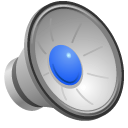 SignWriting Vision 2030
across the globe, a common script for all sign languages,
a developmental powerhouse, connecting sign language disciplines with text
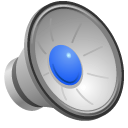 This presentation will discuss…
Who are Val and Steve?
What is the Center for Sutton Movement Writing?
What is SignWriting Vision 2030?
What are the three pillars?
What are the eight objectives?
What are the programs?
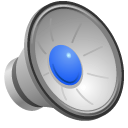 Hi, I’m Steve!
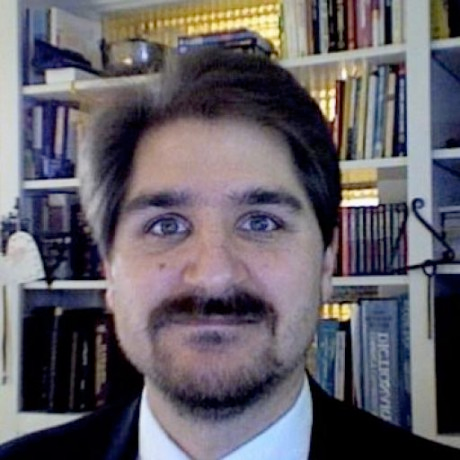 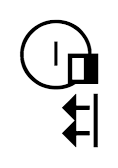 sign language user
friend of the deaf
SignWriting Evangelist
14 years ago, I started a collaboration with
Valerie Sutton, the inventor of SignWriting.
Together, we created the Sutton SignWriting Standards of 2010, 2012, and 2017. These standards will be useful far into the future.
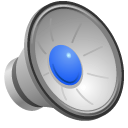 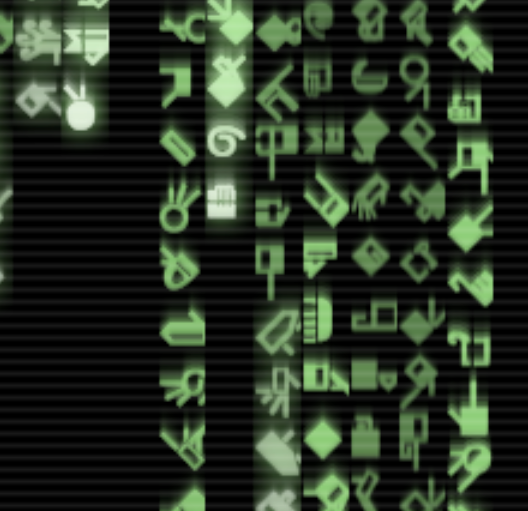 I am the encoder of Sutton SignWriting
https://SteveSlevinski.me
2010, 2012, 2017
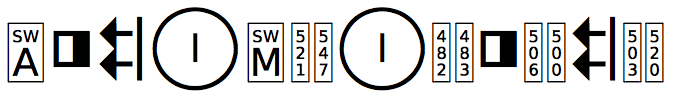 A hundred years from now, properly encoded Sutton SignWriting text will still be legible.
ase-US-Sgnw
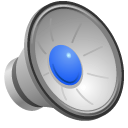 My Friend Val
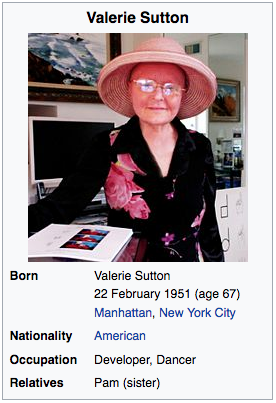 From the beginning, Valerie Sutton has encouraged writers of every sign language.
http://valeriesutton.com/
https://en.wikipedia.org/wiki/Valerie_Sutton
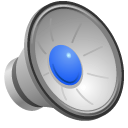 The Center for Sutton Movement Writing
a 501c3 educational non-profit
95-3068257
Val and Steve have worked together through the non-profit, along with many others, to develop and promote the use of SignWriting for all sign languages.
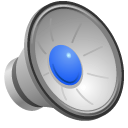 Around the world, over 140 sign languages have been identified
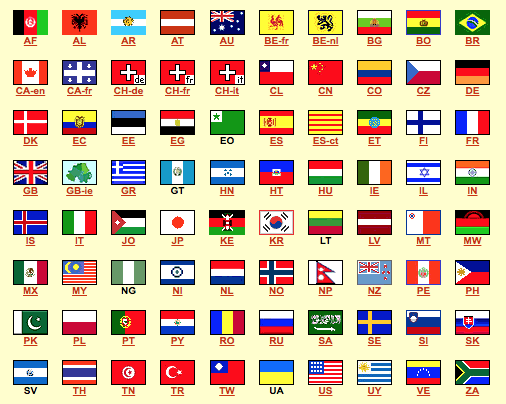 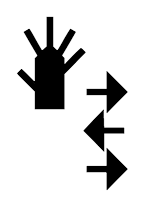 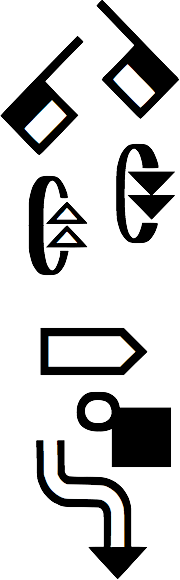 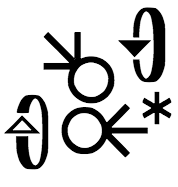 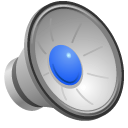 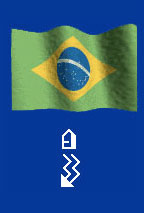 SignWriting in Brazil
http://signwriting.org/brazil
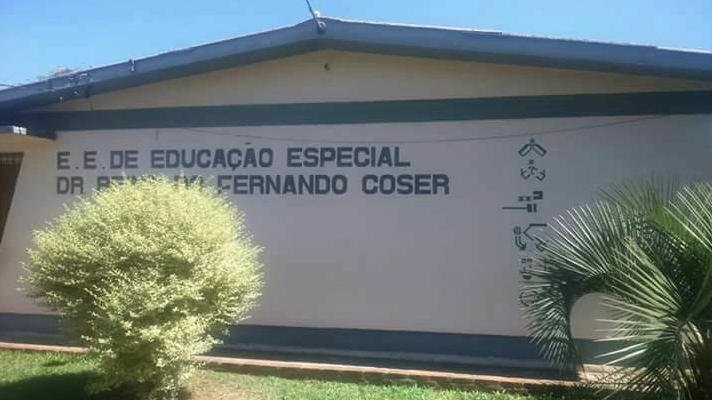 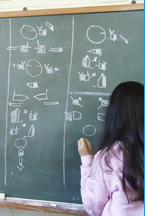 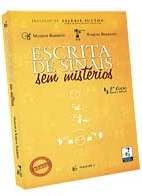 SignWriting is used in 18 Federal Universities and 12 public schools.
The History of SignWriting in Brazil on TV INES.
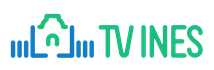 http://tvines.ines.gov.br/?p=16704
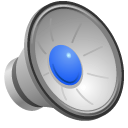 80 sign languages arewritten with SignWriting
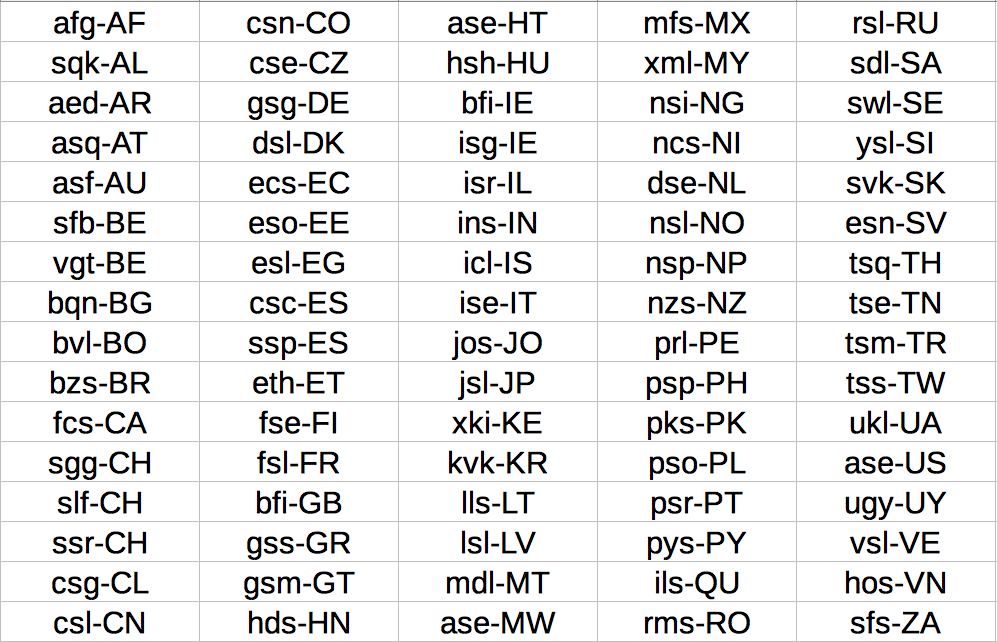 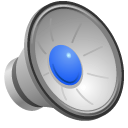 The 10 largest dictionaries have over 4,600 signs each
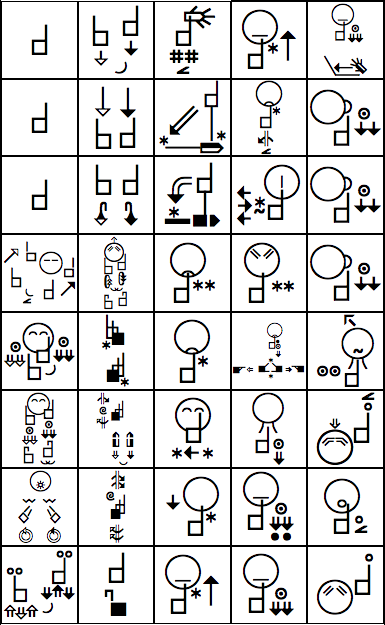 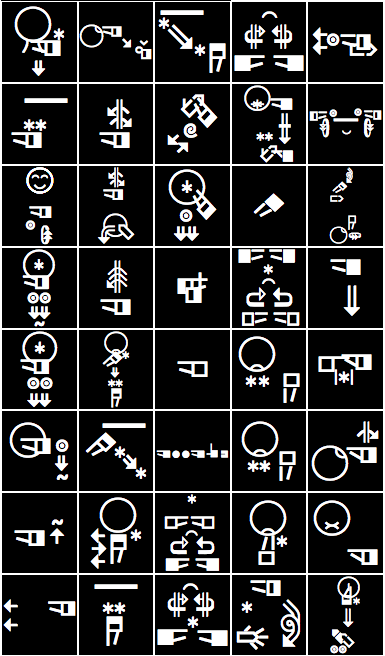 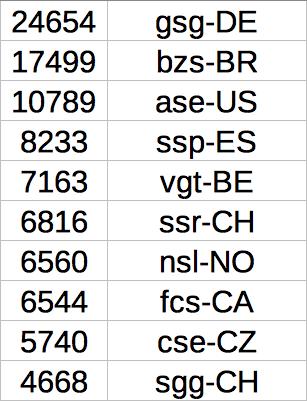 https://www.ethnologue.com/browse/codes
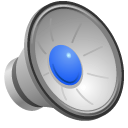 Before I was Involved
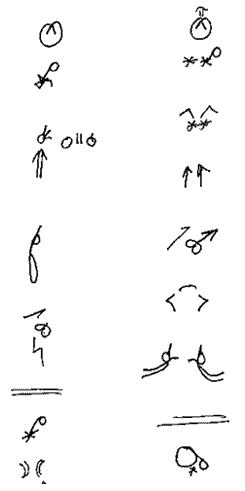 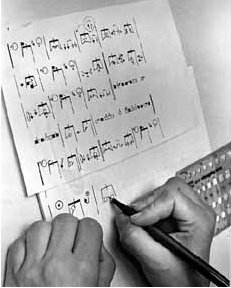 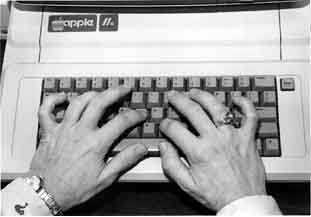 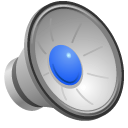 My History with SignWriting
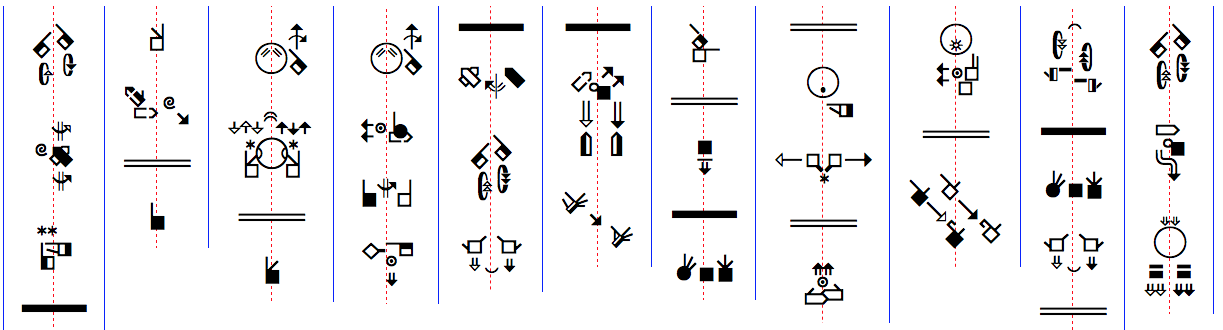 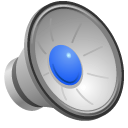 Project of note
The American Sign Language Wikipedia
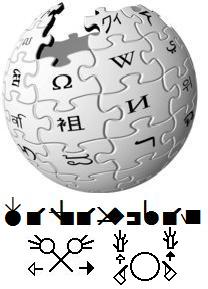 A long term project that will benefit every sign language
The ASL Wikipedia has
over 50 articles.
https://incubator.wikimedia.org/wiki/Wp/ase
http://www.signwriting.org/encyclopedia/
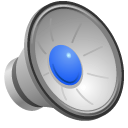 Project of note
The SignTyp project and linguistic coding system
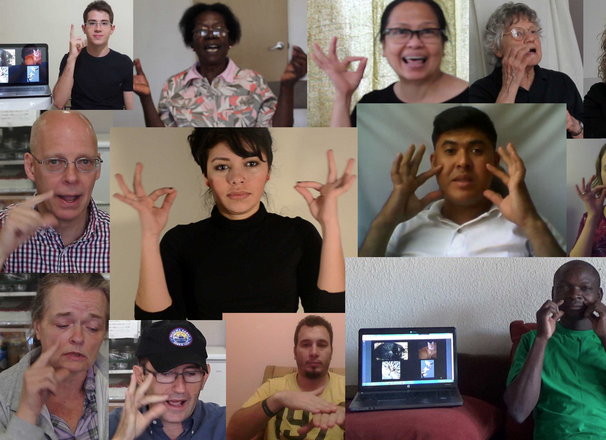 20,000 videos from 25 countries.
Organized sets for analysis.
SignWriting conversion to SignTyp
linguistic coding system.
So far, 8,000 full transcriptions with SignWriting.
http://signtyp.uconn.edu/
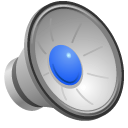 SignWriting Free
$0 a month
Everyone is free to use SignWriting.
We support free culture and 
the creation of free culture works.
If you are financially able, become part of the team to fund continuing developments.
https://www.patreon.com/signwriting
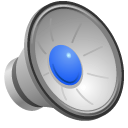 What is SignWriting Vision 2030?
This is our vision of the future that is ambitious yet achievable.  It expresses our long-term goals and expectations.  It reflects our strengths and capabilities.
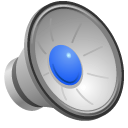 Our Strengths
a common script for all sign languages
a developmental powerhouse
connecting sign language disciplines with text
The Pillars of 
SignWriting Vision 2030
Vibrant Communities
Sustainable Economics
Ambitious Groups
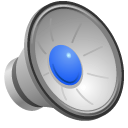 Pillar 1: Vibrant Communities
Strong
Roots
Focusing our efforts on multiple generations of writers and teachers.
Fulfilling
Lives
Promoting culture and entertainment.  Stimulating thought and communication.
Strong
Foundations
Caring for our children and students.  Empowering deaf communities.
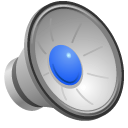 Pillar 2: Sustainable Economics
Free
Writing
Encouraging people to write by hand or computer with free tools and resources.
Non-Profit
Support
Boosting the financial support of the non-profit so we can expand our efforts.
Long-Term
Success
Realizing long-term success requires  continuity and sustained development.
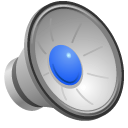 Pillar 3: Ambitious Groups
Committing to literacy in primary languages for mental development.
Effective
Creating meaning and value in our lives while sharing with others and society.
Generous
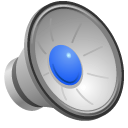 Our Programs
Community Building
We will continue to support all writers of sign language with the SignWriting script.
Economic Vitality
We will expand our fundraising efforts so that
we can sustain our mission into the future.
Group Empowerment
We will provide resources to groups and encourage connections between them for the benefit of all.
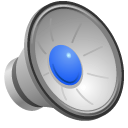 SignWriting Team
$1 a month or more
SignWriting is a proven success for education, literature, and research.
SignWriting is not an economic success because we give everything away for free.
We need your support, and the support of people you know, for 2019 and beyond.
https://www.patreon.com/signwriting
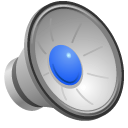 Donating to the non-profit
The Center for Sutton Movement Writing is
tax-exempt for California and for US Federal
http://movementwriting.org/csmw/
Donations will help with the work of the non-profit:
Book donations
Educational material
Teaching and instruction
Resources and websites
Non-profit administration
Legal documents and taxes
http://signwriting.org/donate/
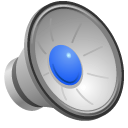 For the Future of
Sutton SignWriting
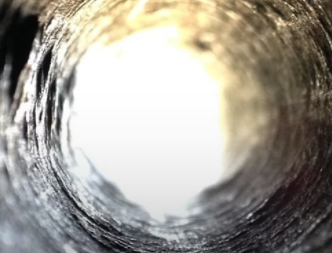 SignWriting
Vision 2030
Steve Slevinski
slevinski@signwriting.org
November 2018
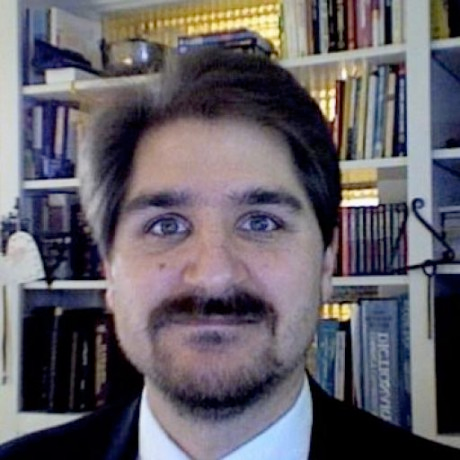 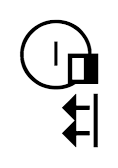 https://SteveSlevinski.me
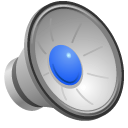 SignWriting Vision 2030
Inspired by the Saudi Vision 2030
http://vision2030.gov.sa/en
Building communities and bridges
https://deafunity.org/2018/07/deaf-perspectives-on-the-saudi-arabia-vision-2030
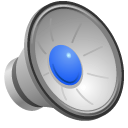